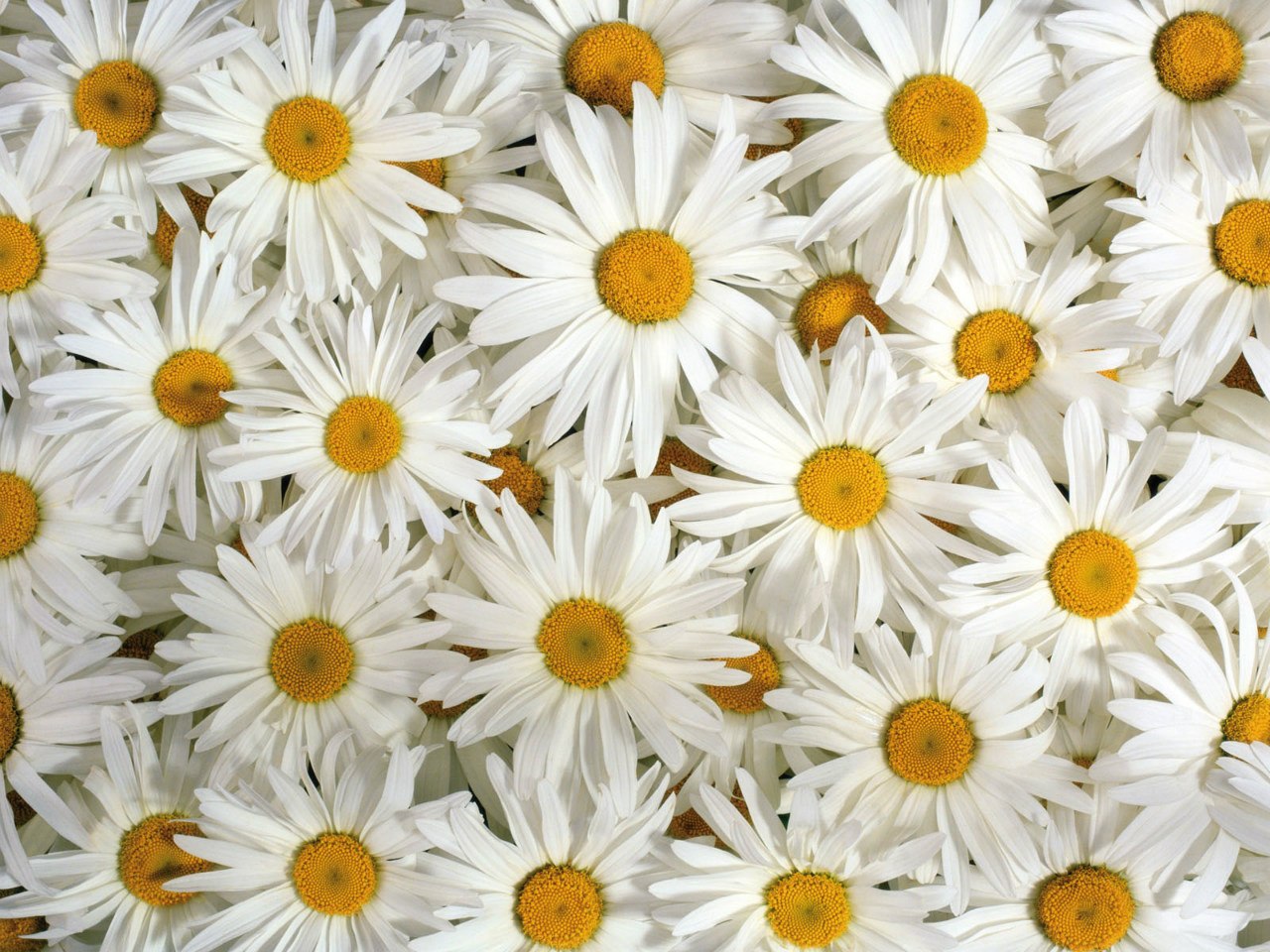 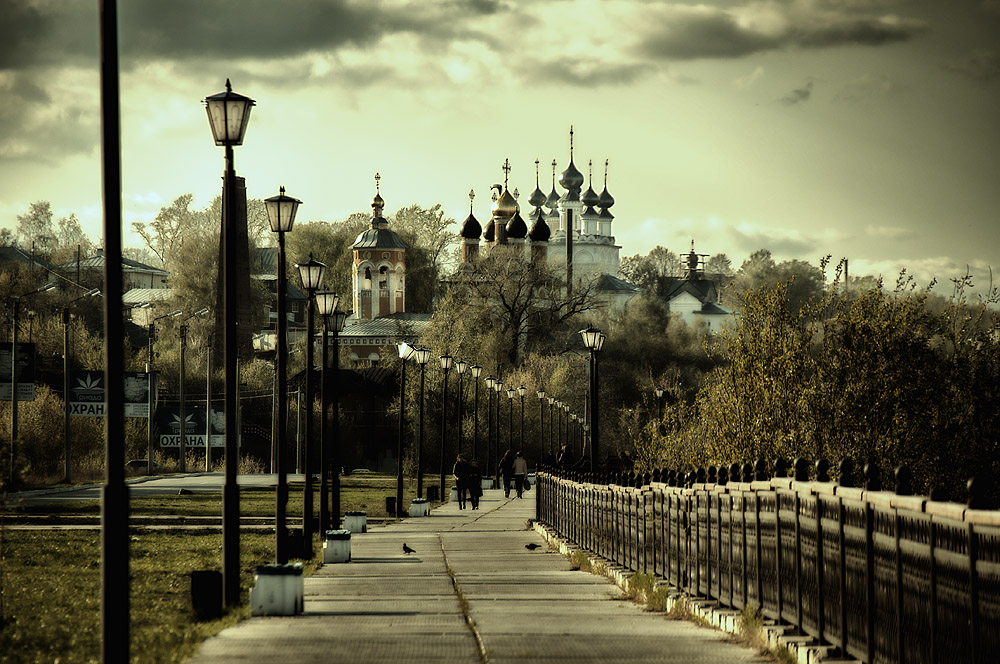 «Родной край»
Для учащихся 7-х классов
Учитель истории: Шарова Т.Ф.
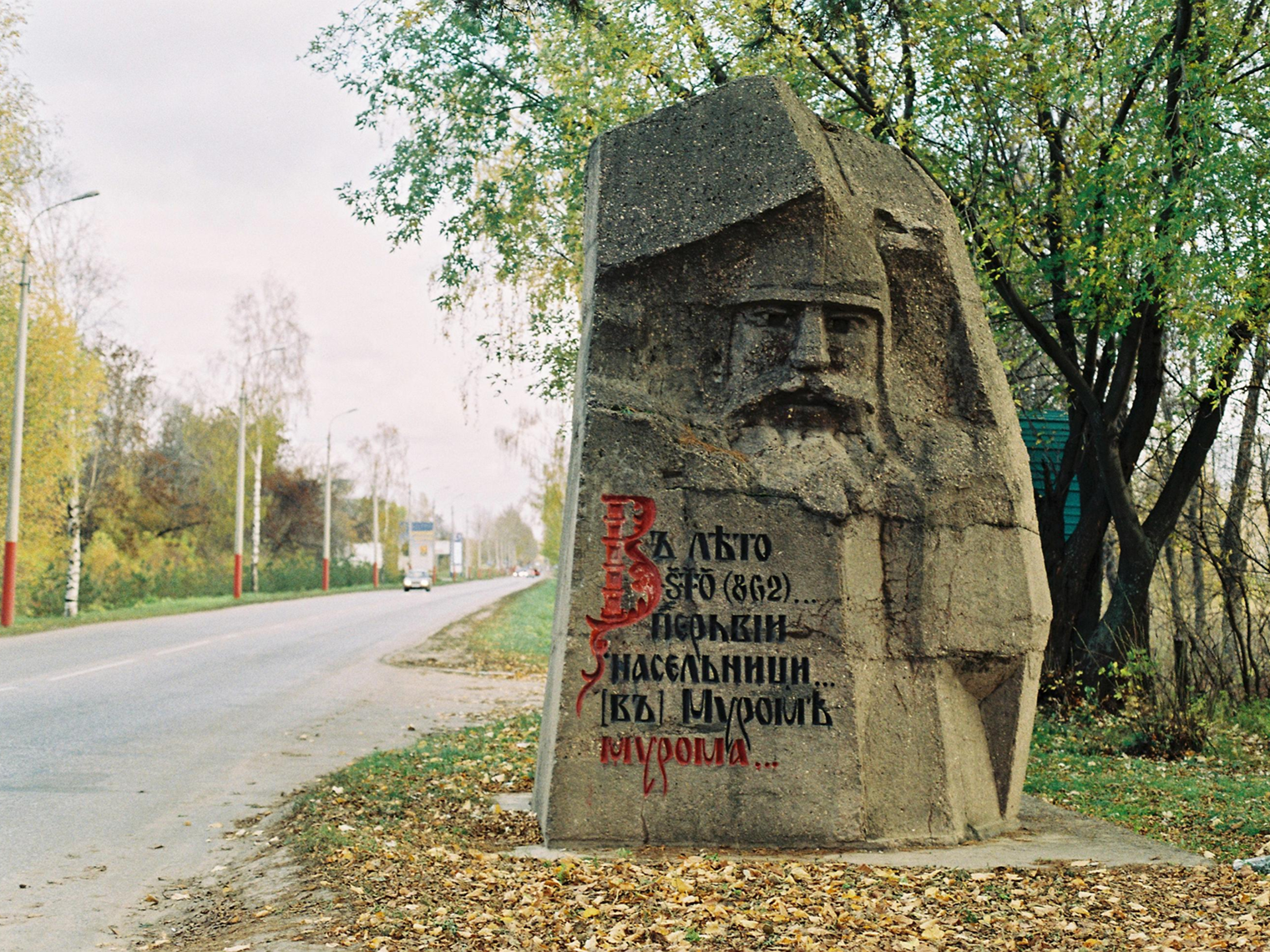 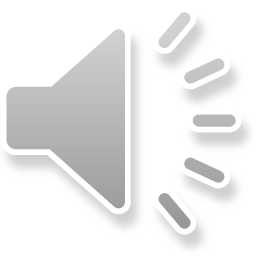 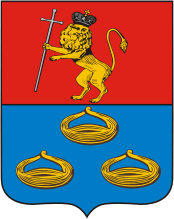 Герб
Флаг
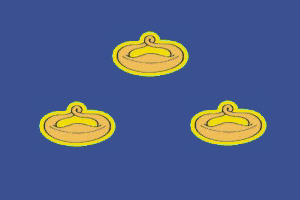 Гимн Мурома
(слова Андрея Мельгунова, музыка Александра Демина)
Наш город Отчизне во благо,В нем удаль и мудрый покой.Славен трудом и отвагой,Красен широкой душой.

Муром, и понынеНад тобою не властны века.Муром-град-святыняНаша вера в тебя велика!

Земле нашей многое лета!В ней семя побед проросло.Город, в былинах воспетый,Русь поднимал на крыло.

Муром, и понынеНад тобою не властны века.Муром-град-святыняНаша вера в тебя велика!
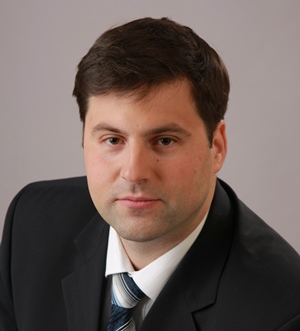 Глава 
округа Муром
Е.Е. Рычков
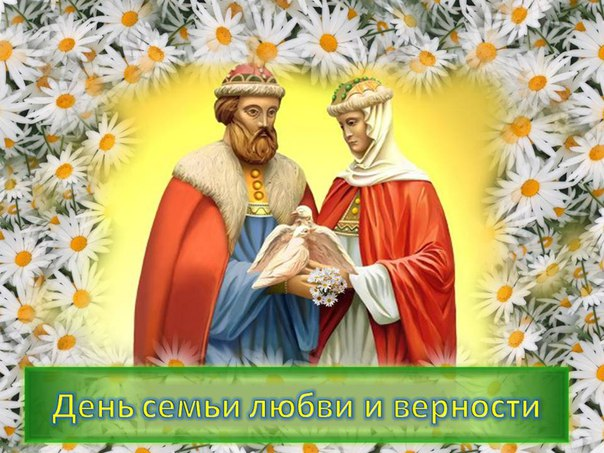 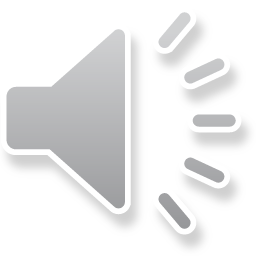 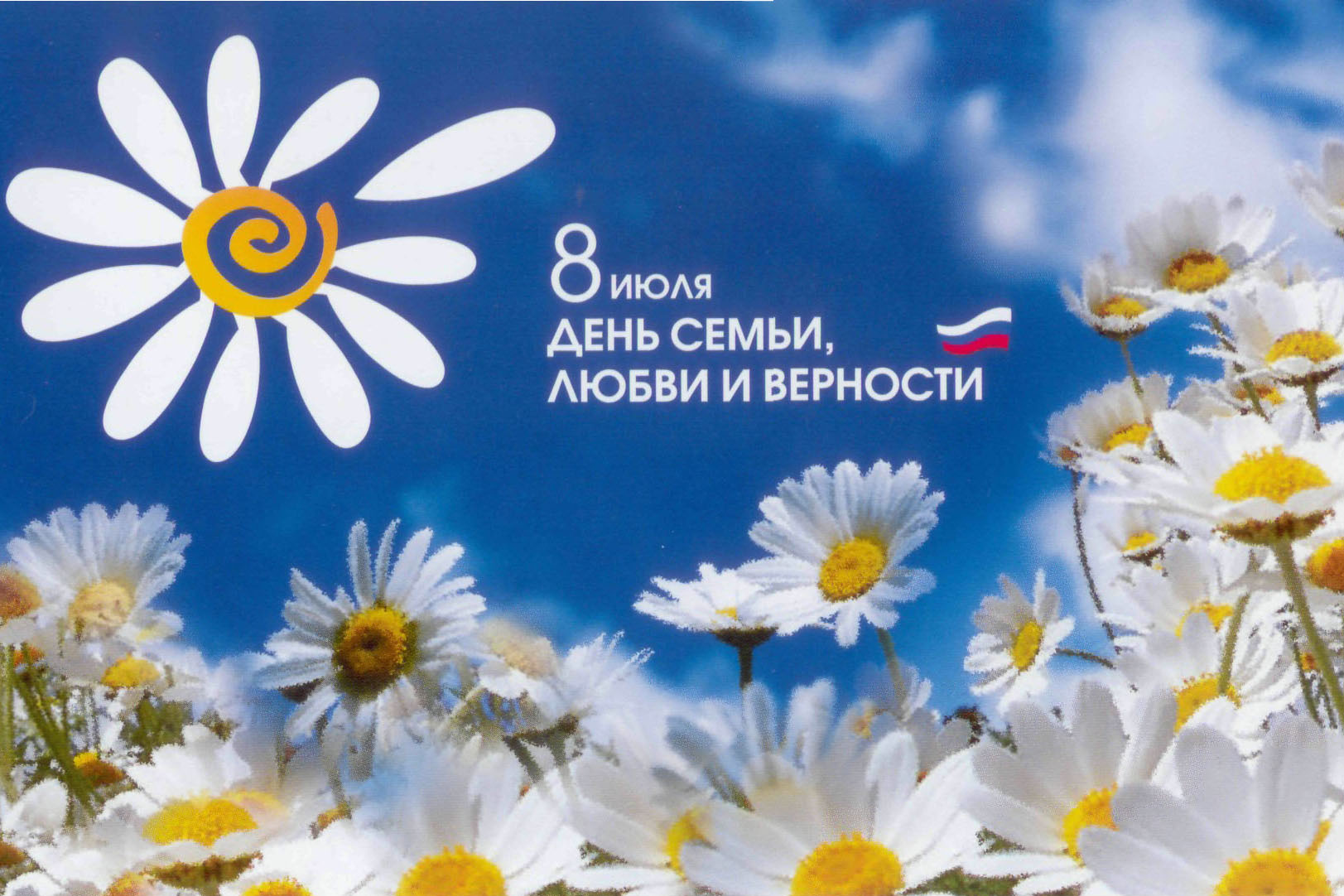 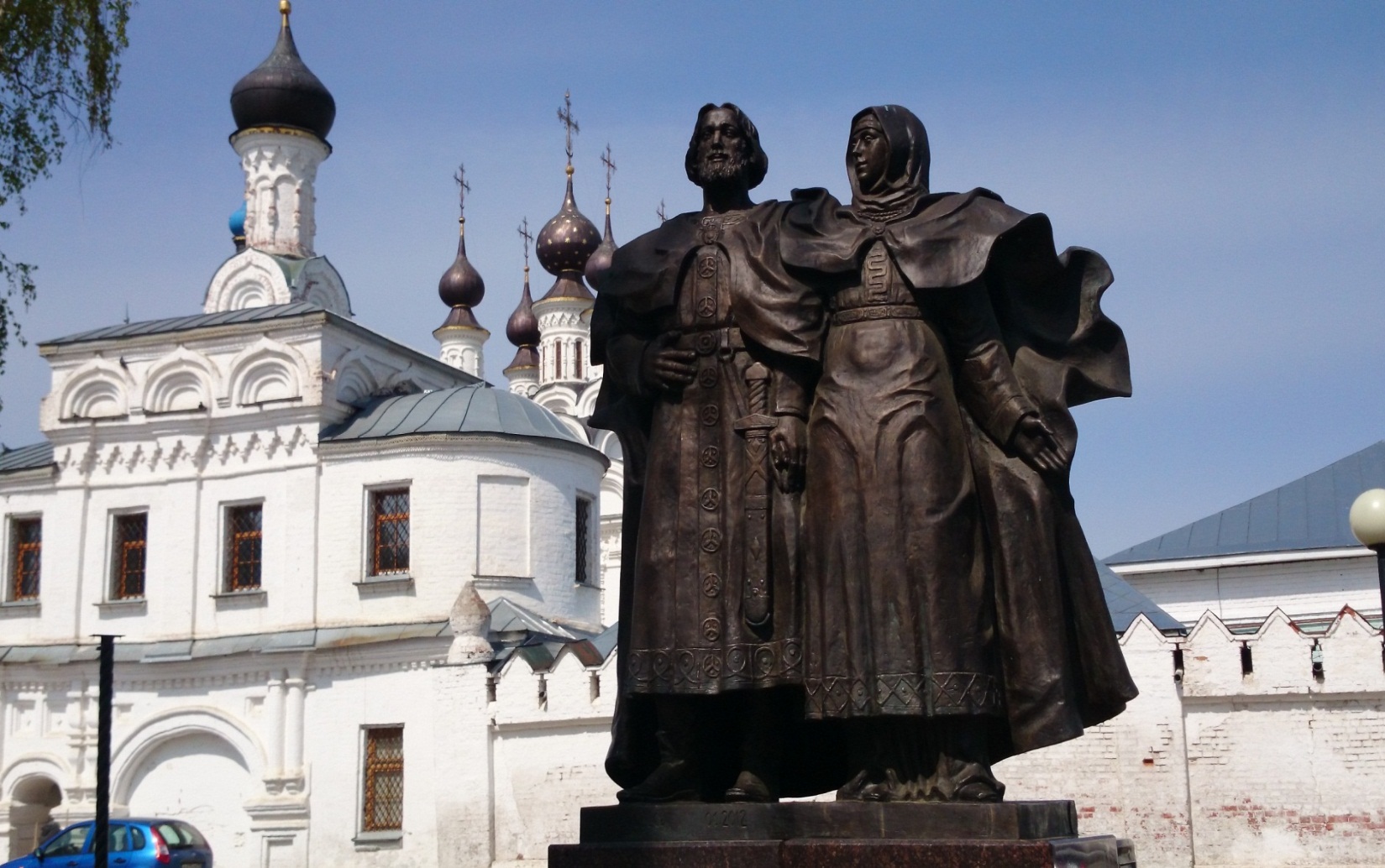 Это памятник покровителям семьи
Петру и Февронии
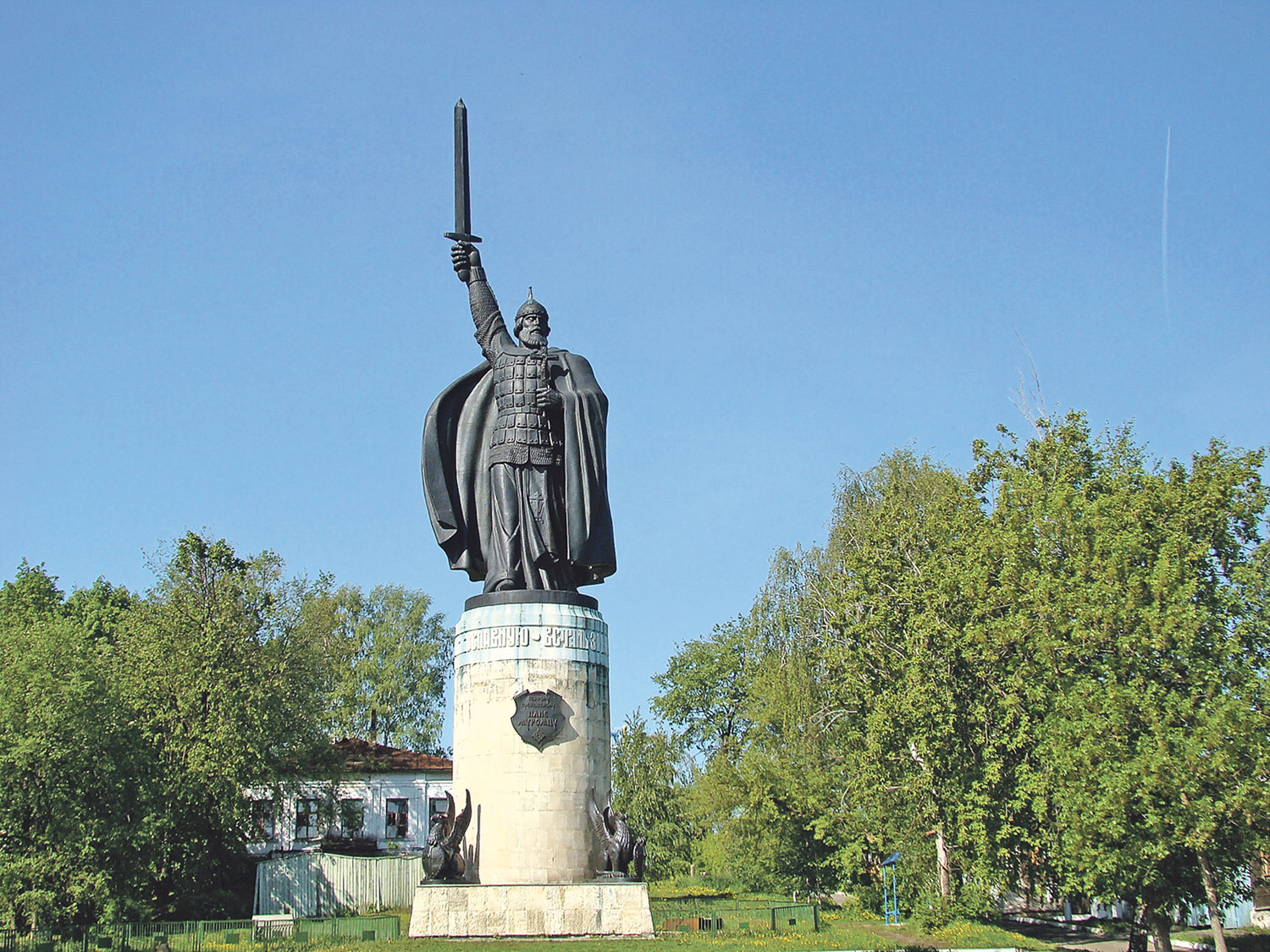 Этот памятник поставлен
знаменитому богатырю
 Илье Муромцу
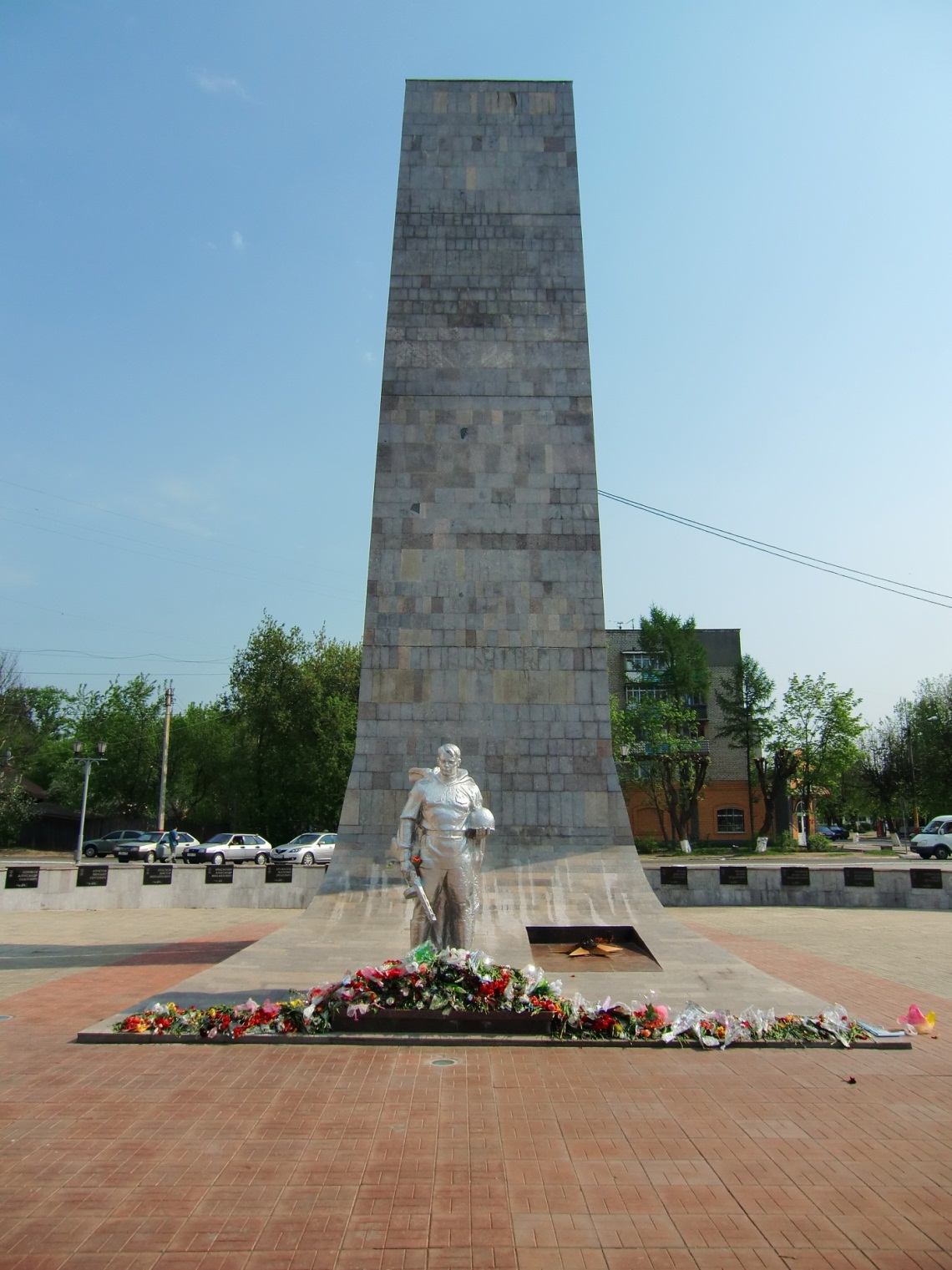 Площадь 
1100 летия
г. Мурома
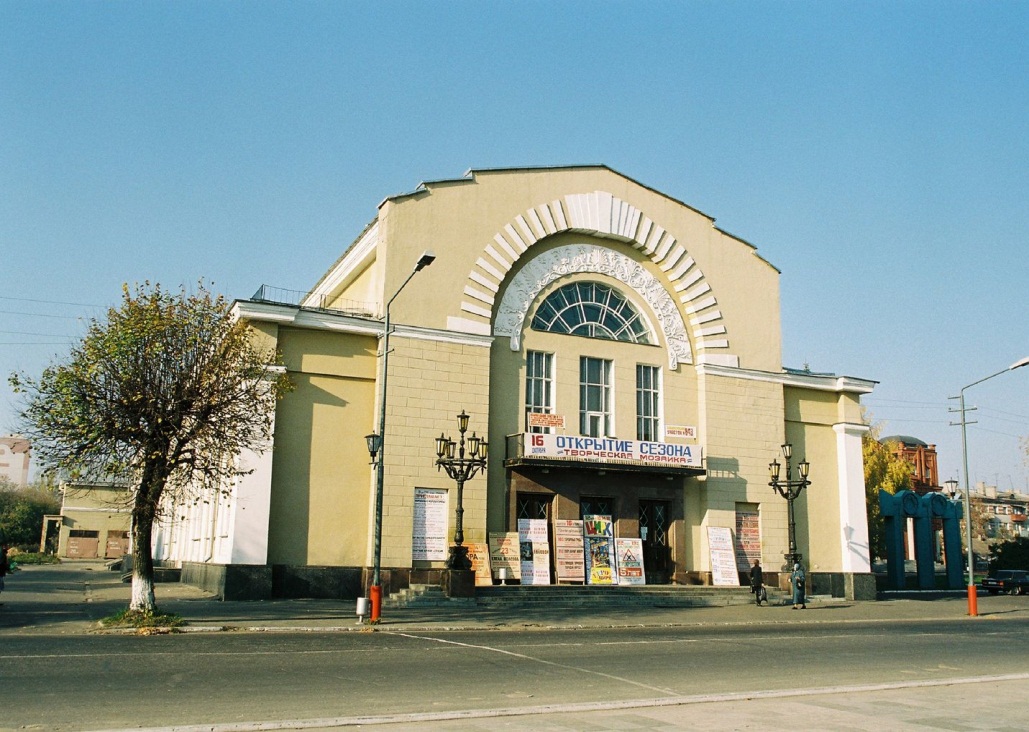 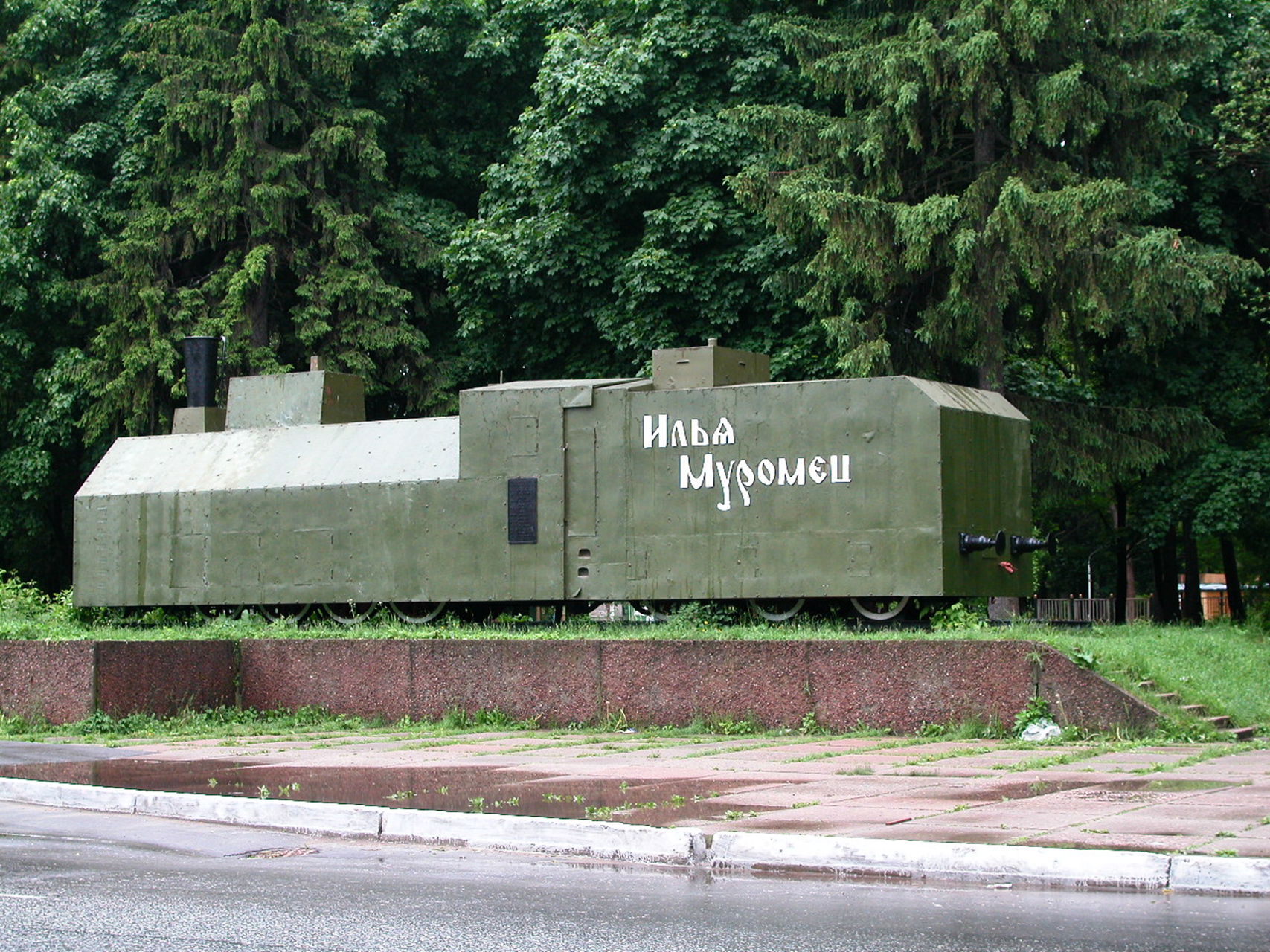 Бронепоезд был отправлен на войну 
и дошёл до Одера
Вокзал построенный 
по проекту Щусева
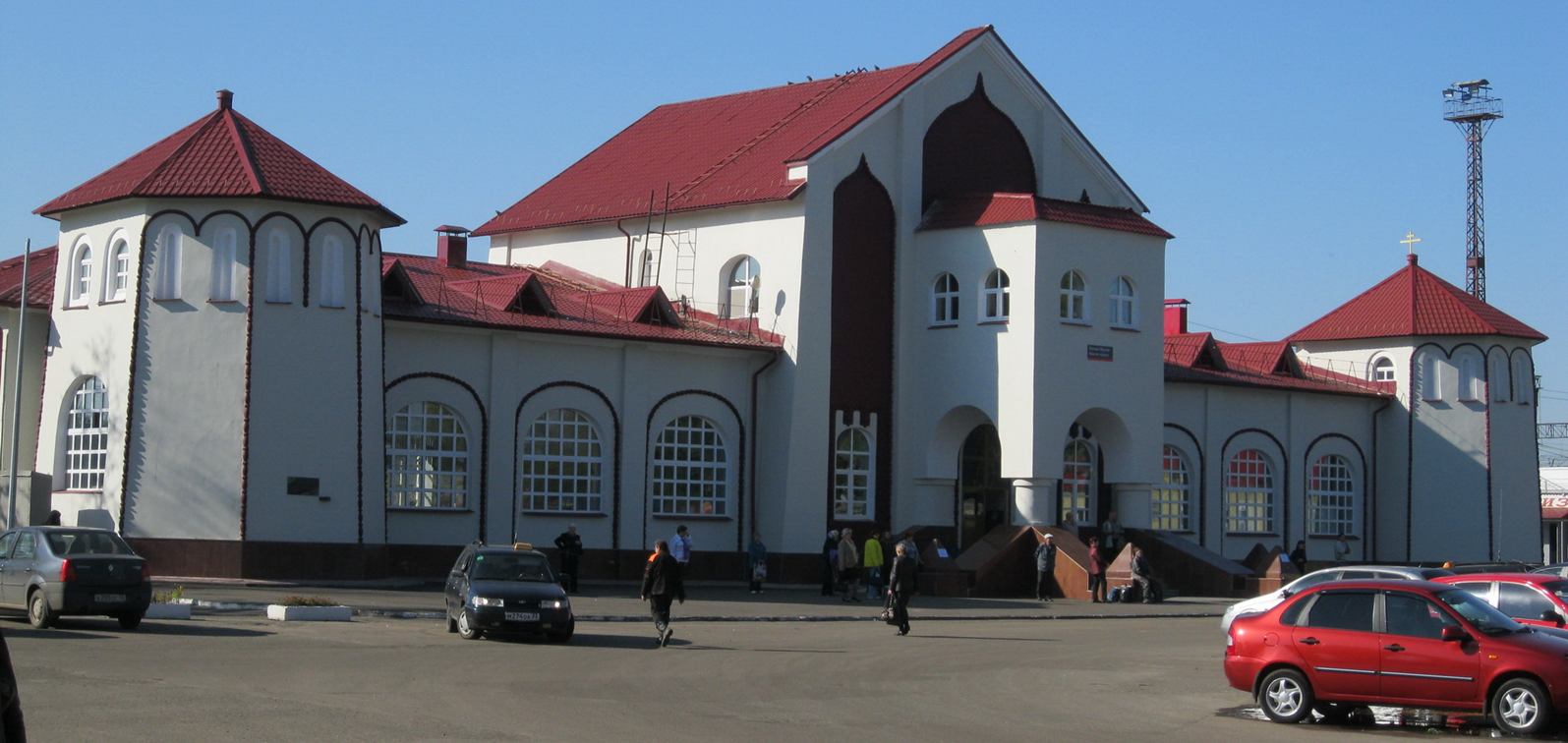 Центральная улица Московская
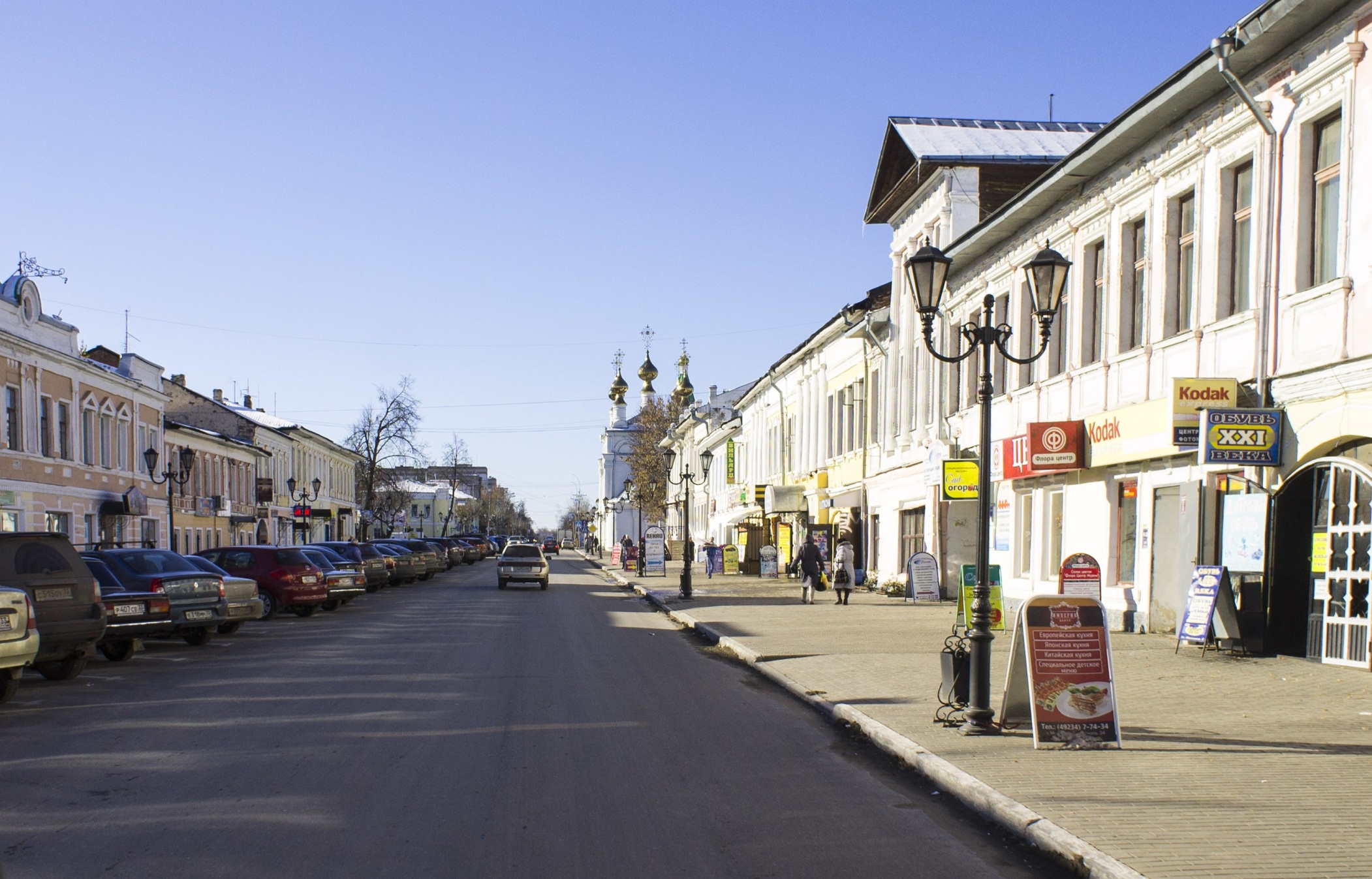 В этом доме была провозглашена Советская власть он находится напротив нашей школы 
и называется Дом купца Каратыгина
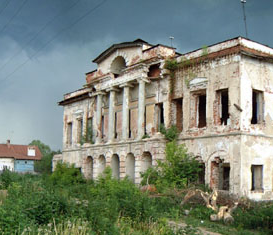 Этот деревянный дом возле Дворца имени 1100 летия был центром Муромской организации РСДРП и называется Муромская типография
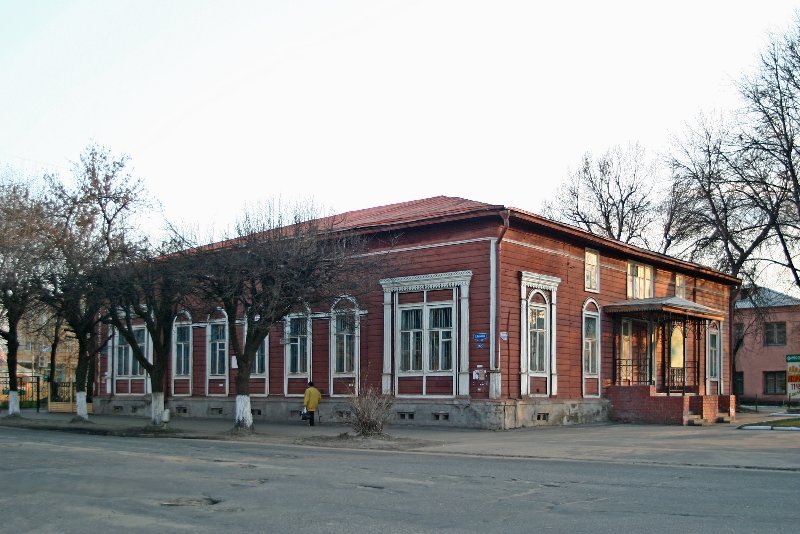 Это водонапорная башня
построена в 1864г. городским головой купцом Ермаковым. Она стоит в центре нашего города.
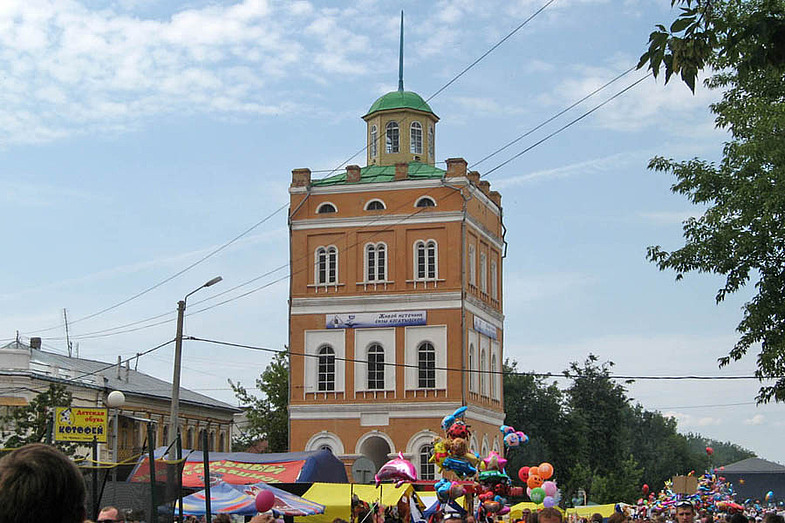 Раньше это было единственное учебное заведение в Муроме, и называлось оно реальным училищем, а сейчас  - это образовательное учреждение, где учатся дети и называется школа № 16
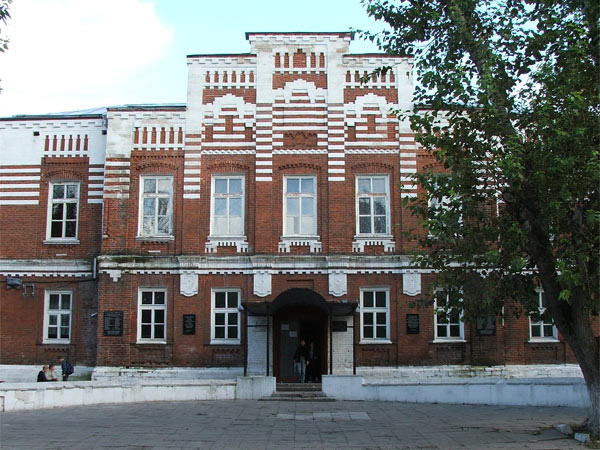 Из окон этого здания открывается чудесная панорама  на заречные луга. Мы ходим туда на экскурсию. Оно называется Муромский историко – краеведческий музей.
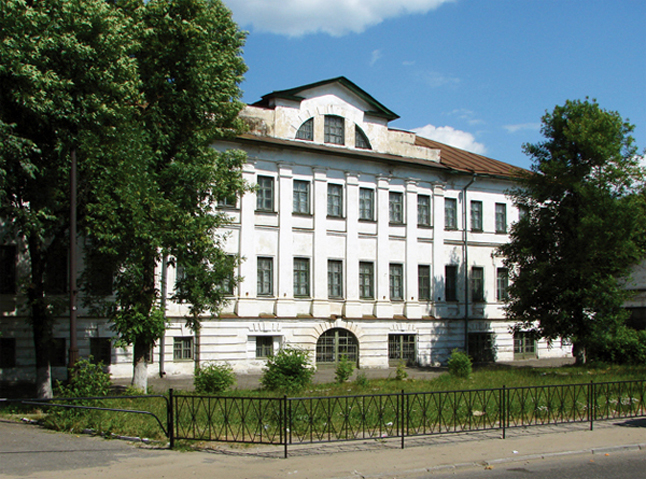 Это архитектурное здание  - Троицкий монастырь
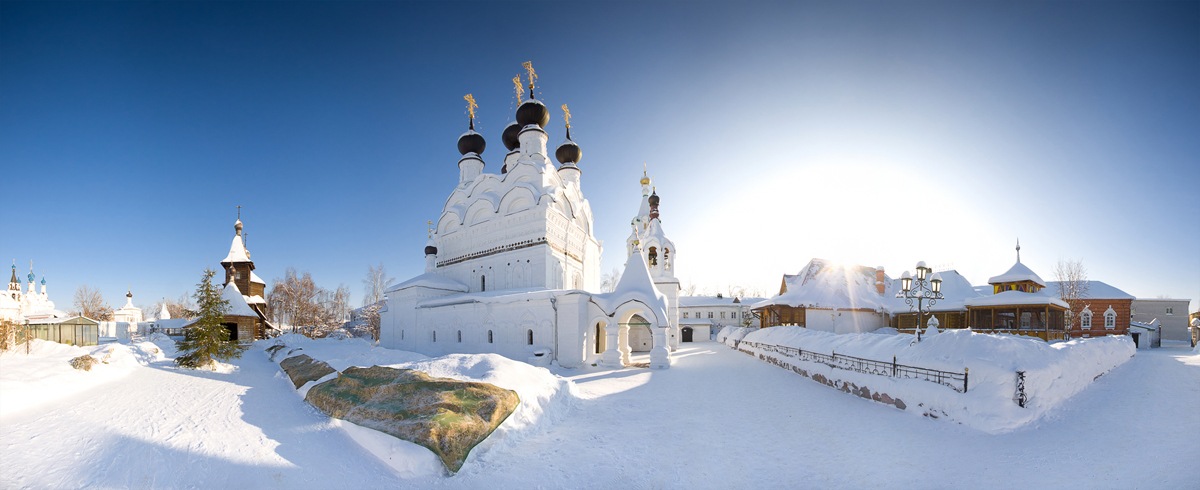 А вот памятник название, которого перекликается с седьмым днём недели, когда все люди отдыхают от работы 
и называется он Воскресенский  монастырь
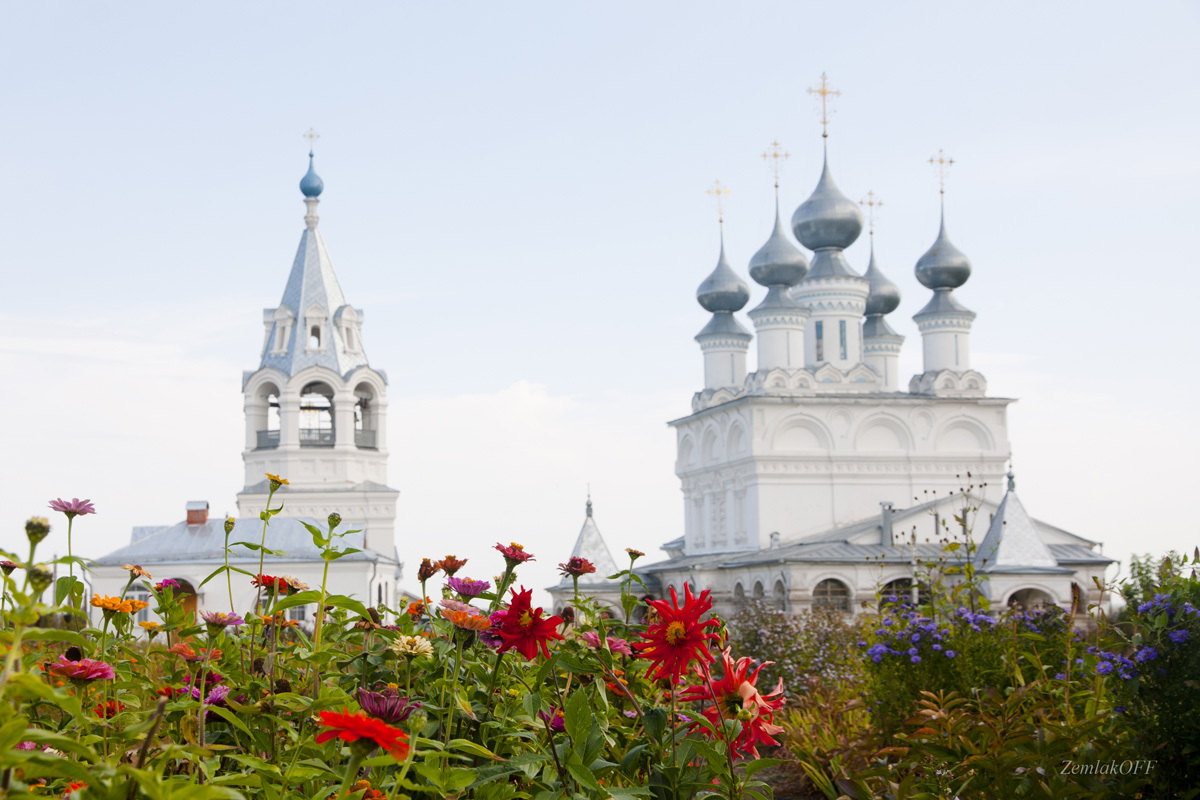 Этот памятник – храм в его названии заложено имя любимого святого, который помогает нам в жизни и называется он Николо-Набережный.
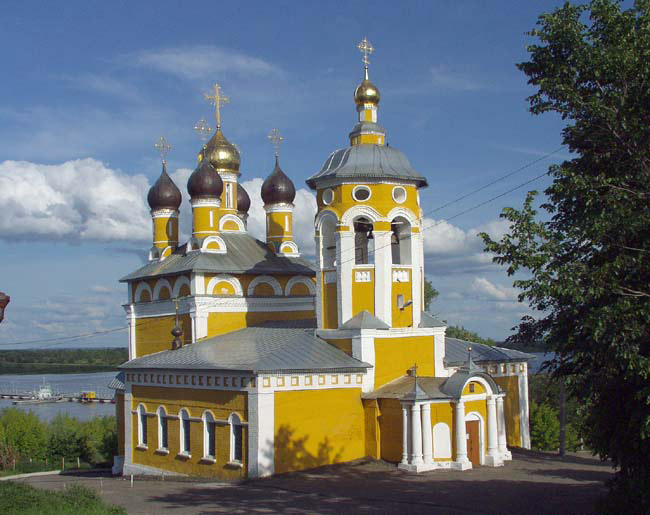 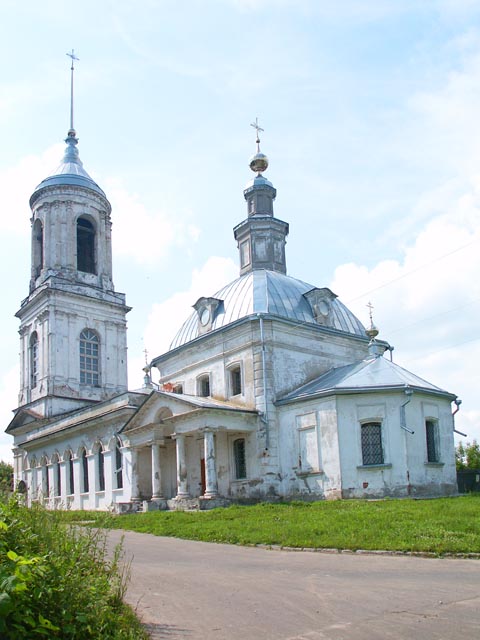 А  в названии этого 
памятника - храма мы
слышим название 
русского современного
города, который 
начинается с буквы 
«С» и называется он
Смоленская церковь
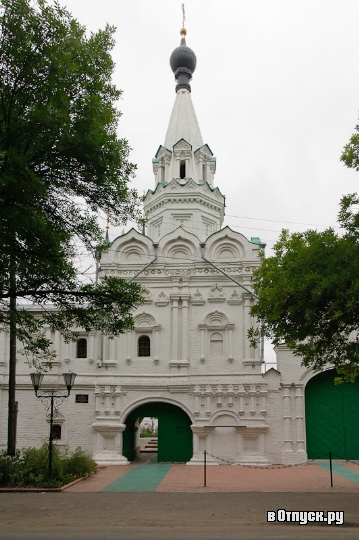 Есть памятник 
надвратный – храм
в названии которого 
мы слышим название 
столицы Татарстана 
и называется он Казанская церковь
А этот монастырь стоит рядом с Троицким женским монастырём и удивительно,
что даже в годы 
ВОВ он никогда 
не закрывался 
для людей 
и называется он
Благовещенский 
собор.
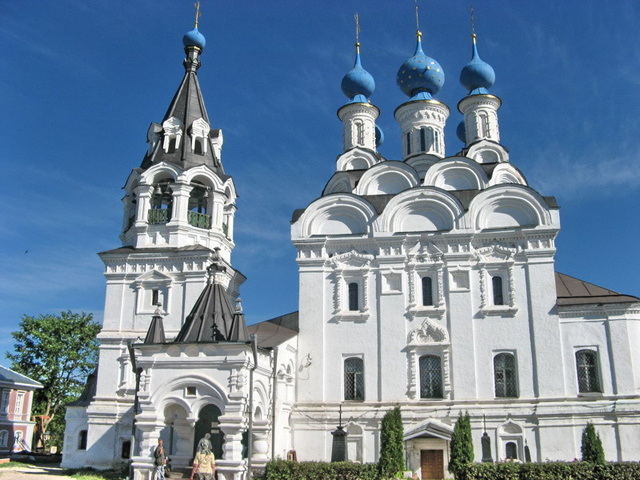 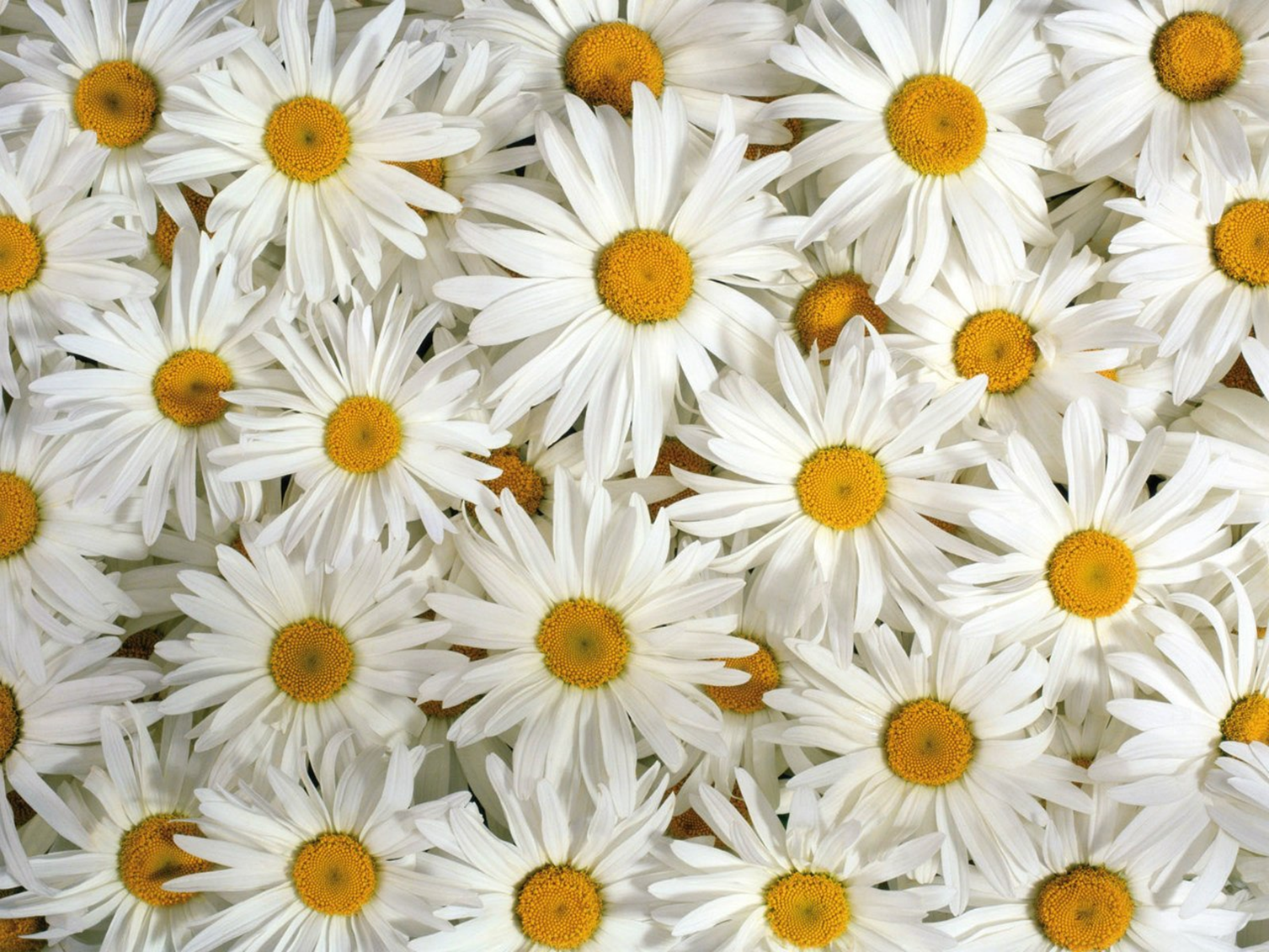 Герои ВОВ жители нашего города
Пока руки, опалённые огнём, держали штурвал, пока видели глаза, капитан вел свою машину - факел к вражеской колонне. 


          Н.Ф.Гастело
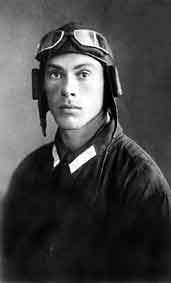 Его рота в считанные минуты уничтожила 5 танков, 2 самоходных орудия, 
1 бронетранспортёр и более 100 солдат 
и офицеров, захватила 1 танк в плен. Командиром роты был наш земляк. 


	М.В. Копытин
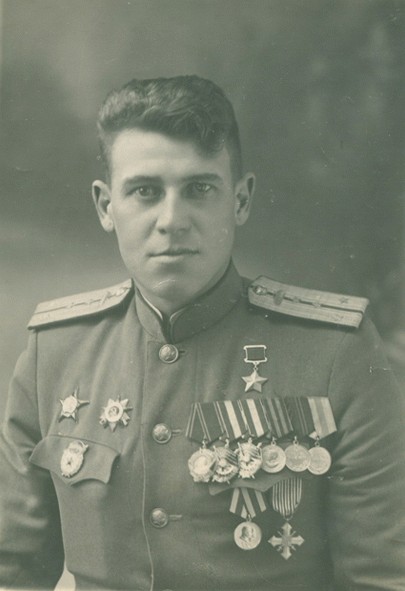 А он из своего пулемёта уничтожил орудийные расчёты, а затем поднялся во весь рост и крикнул: «Коммунисты и комсомольцы за Родину – вперёд!» А потом вступил в рукопашный бой и фашисты побежали. Это наш земляк его зовут
	Н.С. Коралёв
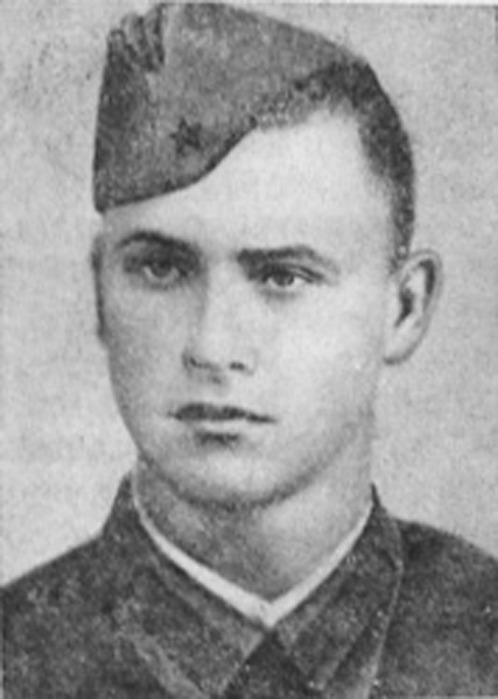 Он сражался в небе на подступах к Москве, защищал Ленинград и Сталинград. Это лётчик наш земляк герой Советского Союза, его зовут

А.М. Краснухин
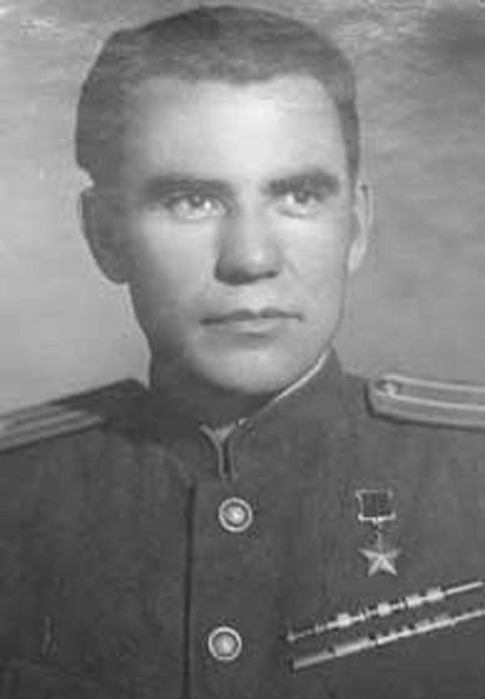 Он поднял бойцов в атаку, не жалея жизни бросился на немецкие пулемёты. Пуля оборвала его жизнь. Запомним его имя это наш земляк и зовут его


	Б.Ф. Модин
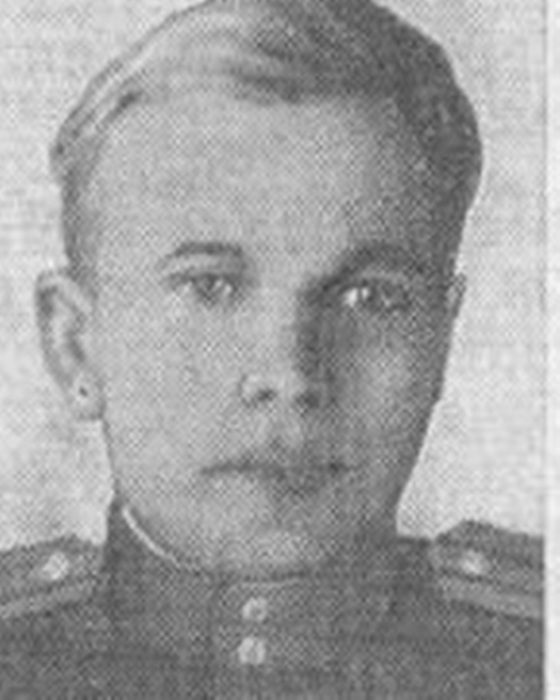 А он был разведчиком, он вместе с товарищами ворвался во вражеские траншеи, и они обезоружили 27 фашистов. Это тоже наш земляк, его зовут

	И.Романов
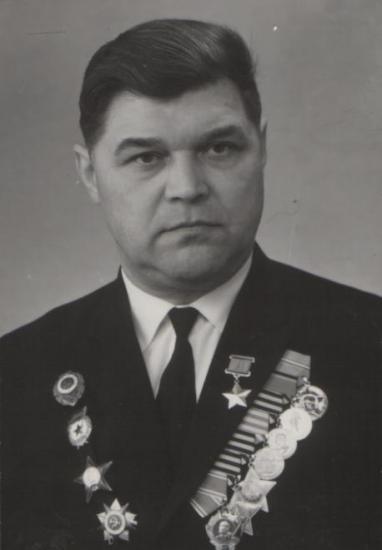 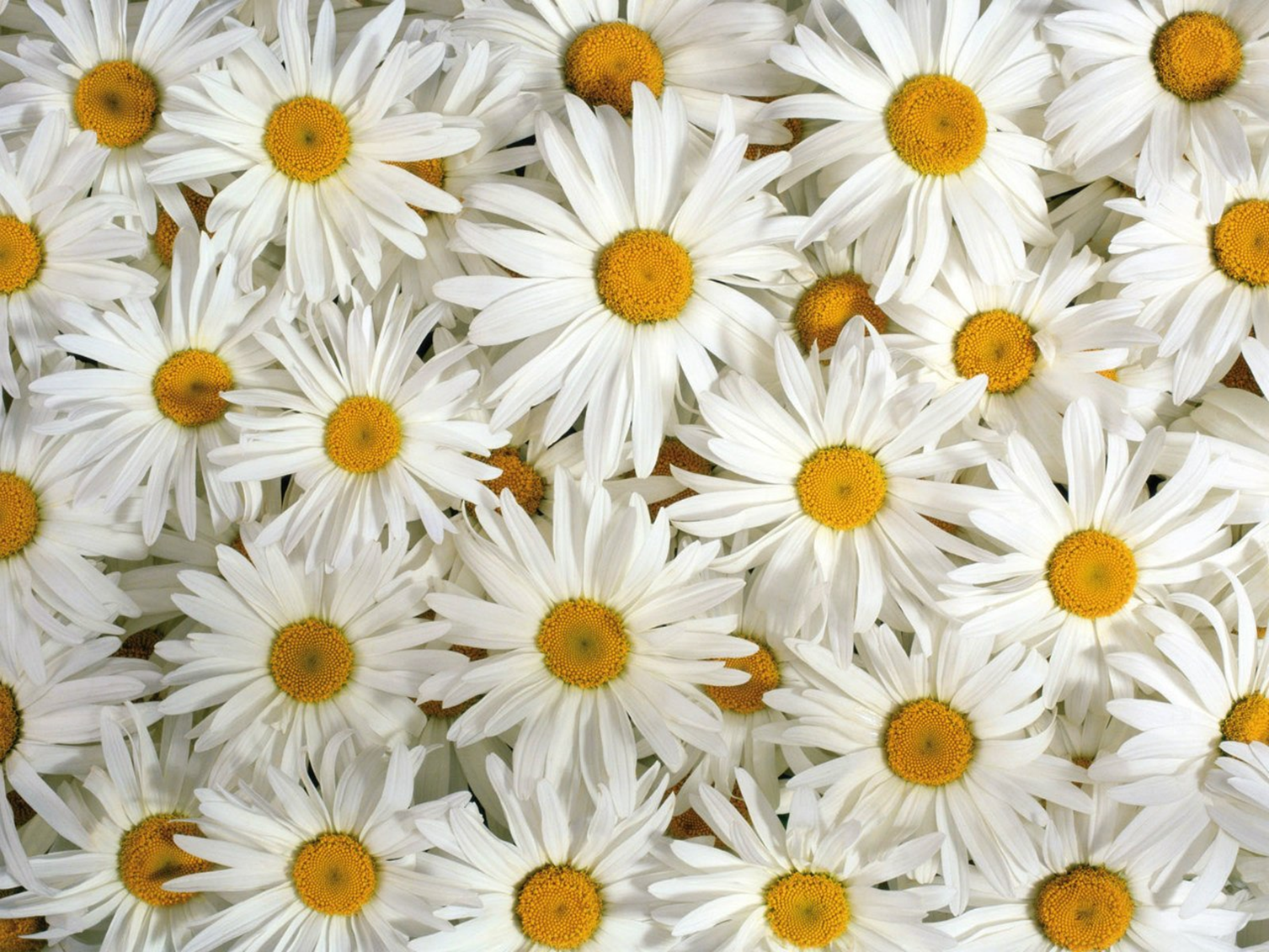 Их знал Муром.
Он учёный – геолог, академик, в честь него названа одна из улиц нашего города. 



Губкин И.М.
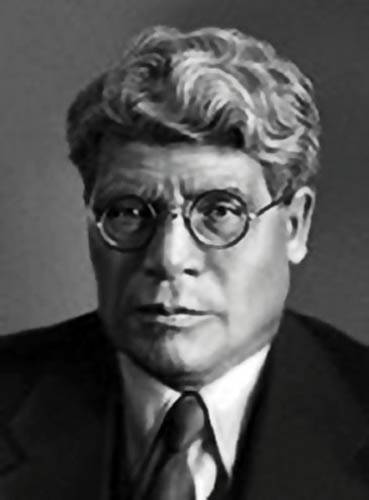 А он академик живописи. 
В городе есть его музей. 




Куликов И.С.
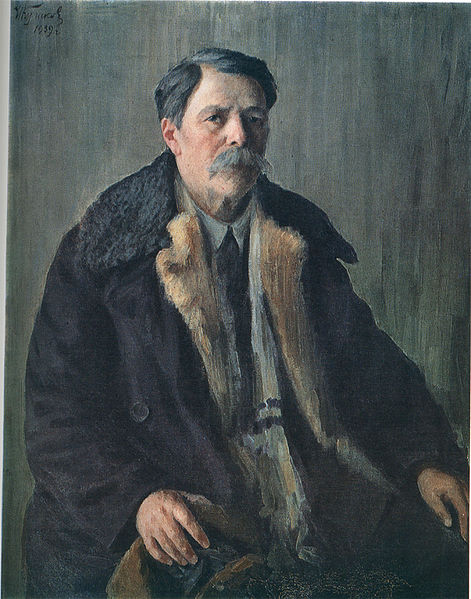 Русский советский драматург 
и киносценарист.
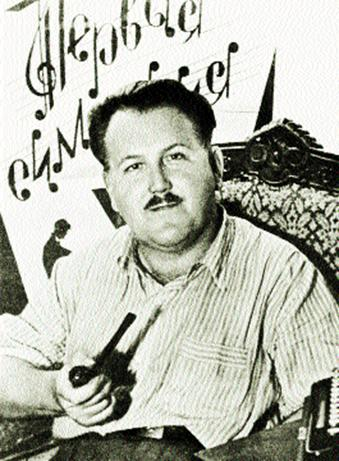 А. К. Гладков
Градоначальник Мурома в XIX в.



Ермаков
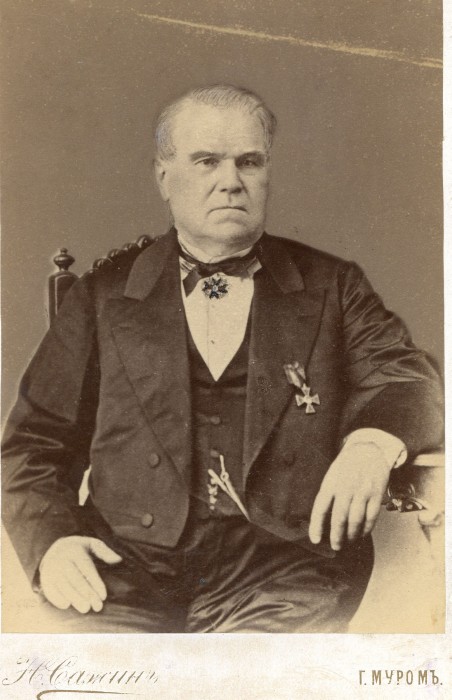 В 1958 г. награжден золотой медалью «Чемпион СССР» лыжник. 

Рудковский Е.
В 1955г. он стал чемпионом страны по боксу.

 Бутысин М.
Изобрёл телевизионную трубку 




Зворыкин
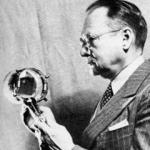 А. С. Пушкин был проездом 
В нашем городе, а его мама 
родом из-под Мурома
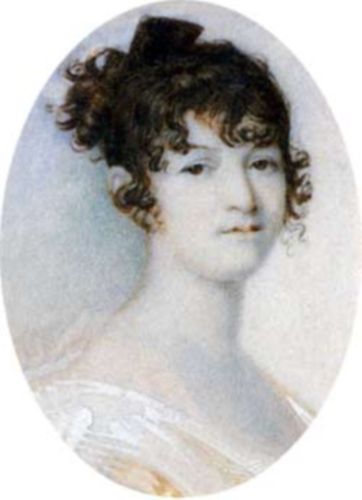 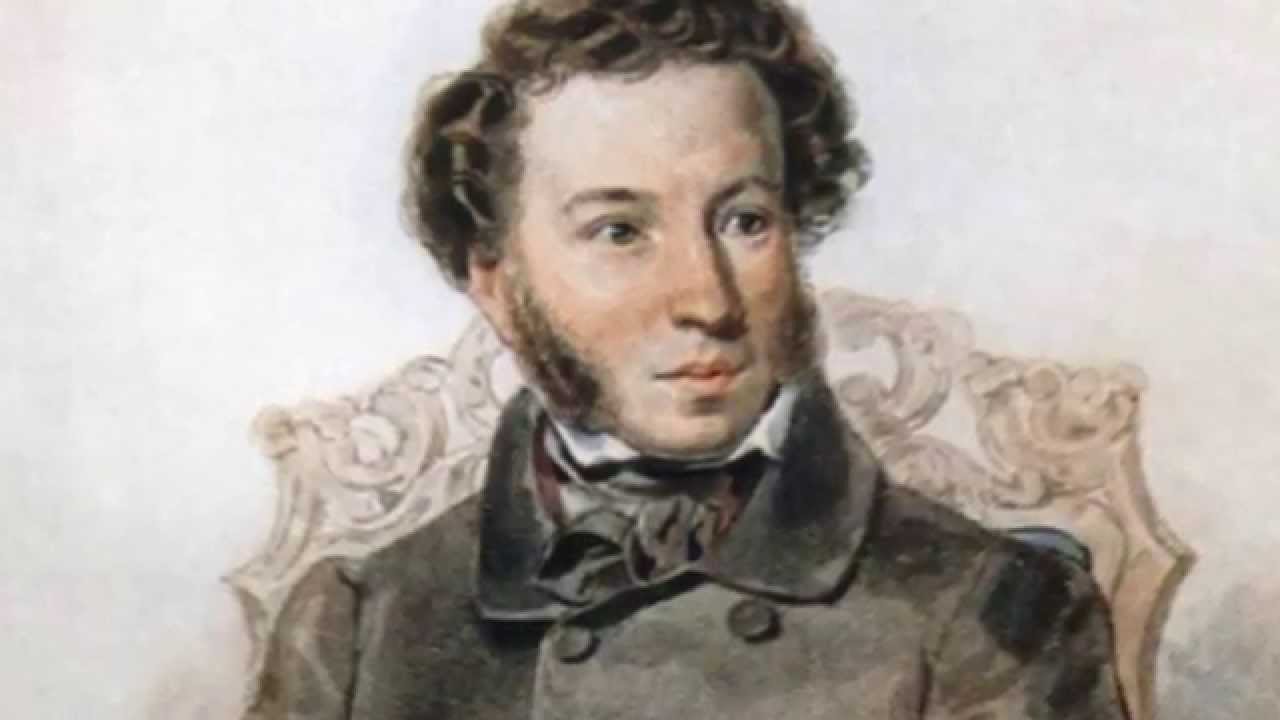 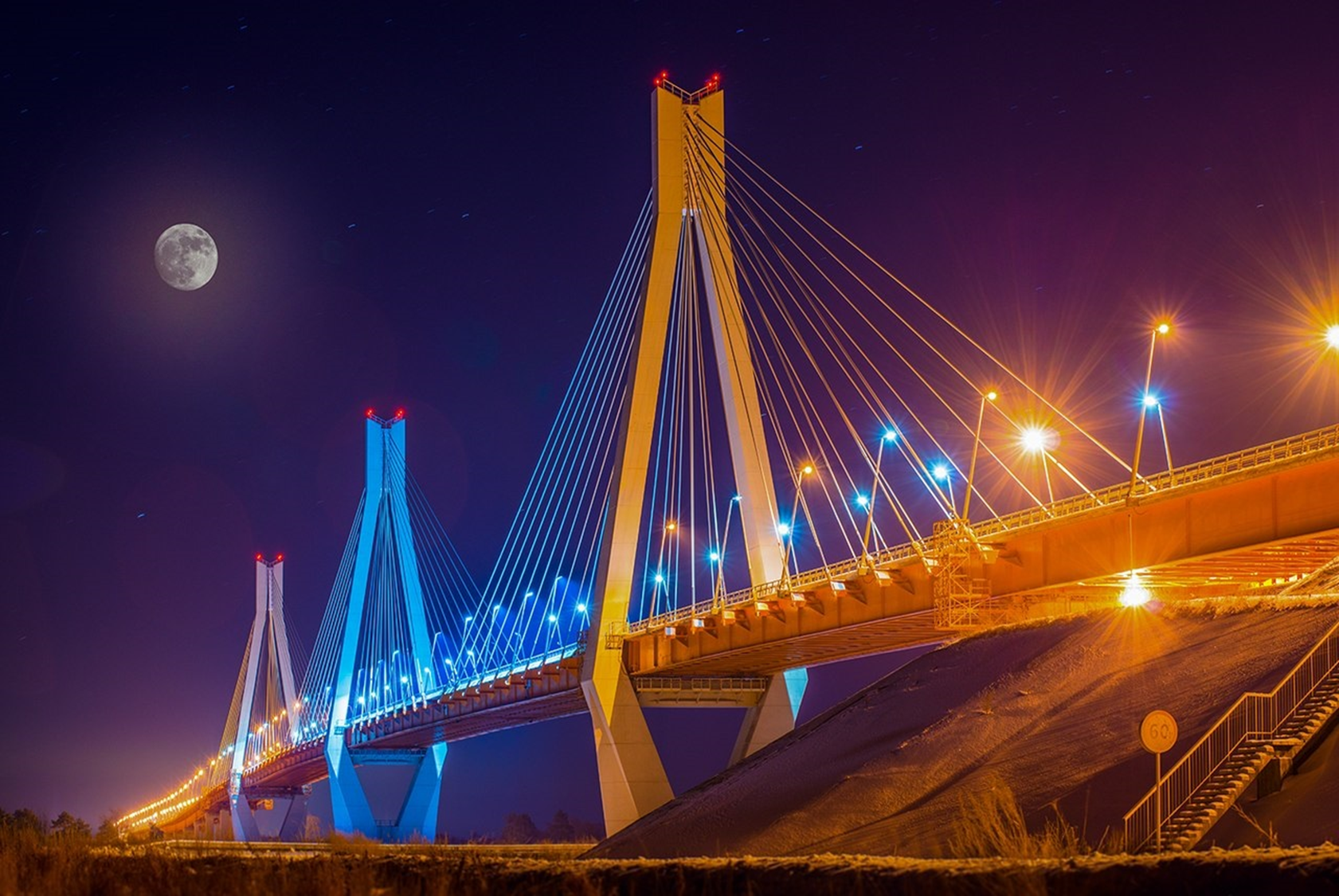 Самый красивый мост  в  России